TOMBSTONE CLIENTS IN SOUTH-WESTERN PANNONIA: 
SOCIAL AND ECONOMIC ASPECTS
Branka Migotti
The Croatian Academy of Sciences and Arts
Zagreb
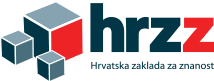 FUNERARY STONES OF SW PANNONIA IN THEIR MATERIAL,  SOCIAL AND RELIGIOUS CONTEXT
TOMBSTONE CLIENTS IN SW PANNONIA: SOCIAL AND ECONOMIC ASPECTS
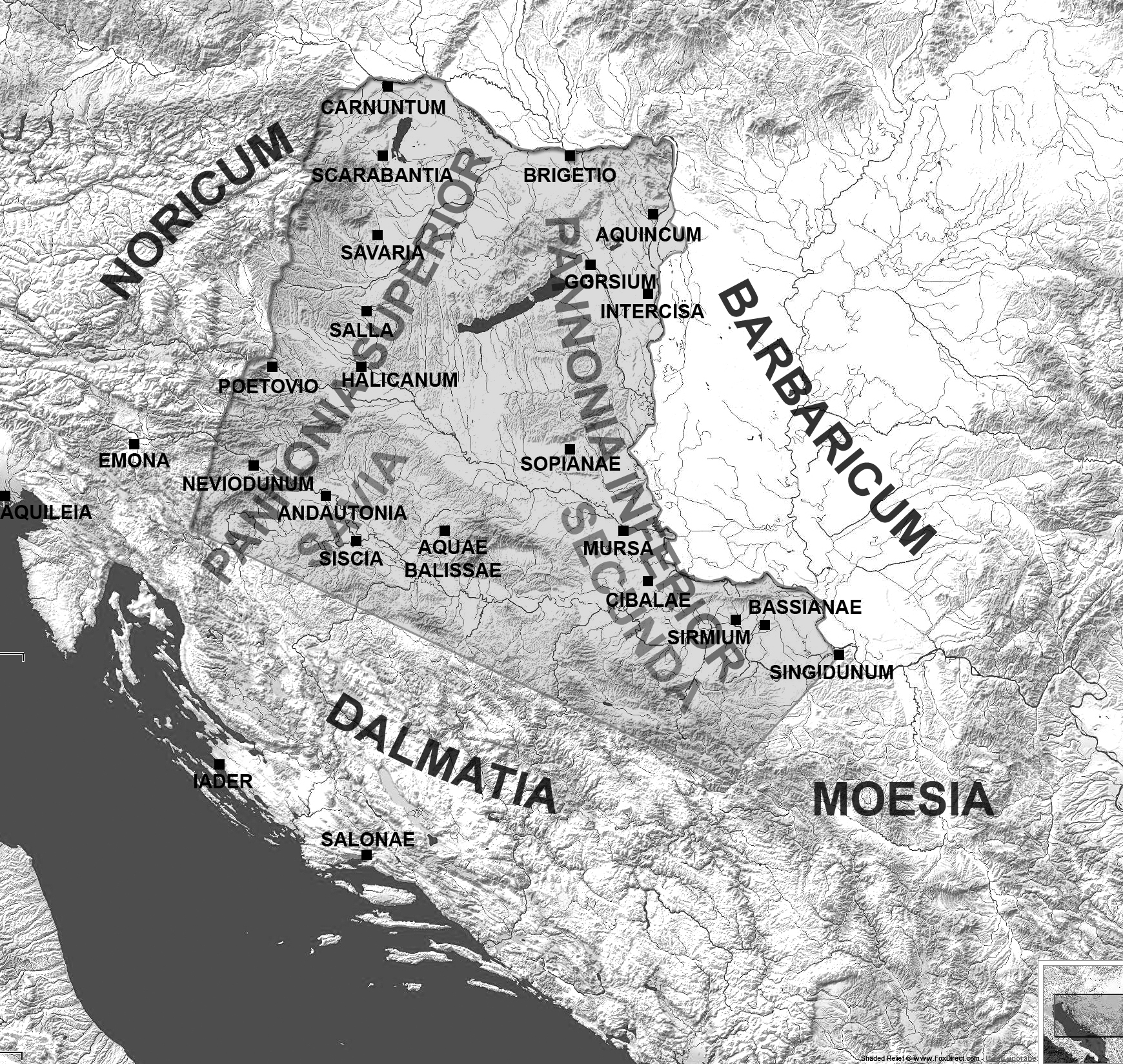 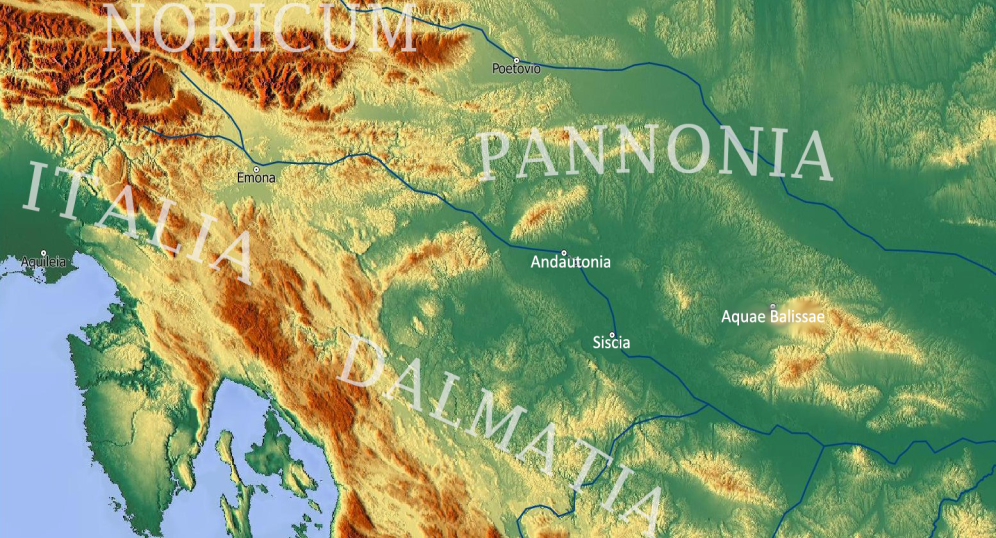 TOMBSTONE CLIENTS IN SOUTH-WESTERN PANNONIA:
SOCIAL AND ECONOMIC ASPECTS
I.   SOCIAL BACKGROUND OF THE PURCHASERS 

   - CIVILIANS VS. MILITARY, ACTIVE SOLDIERS OR VETERANS,   
      ROMAN CITIZENS VS. PEREGRINI AND SLAVES)
 
II. SOCIO-ECONOMIC ASPECTS

  - KIND OF MONUMENT (TITULUS, STELE, SARCOPHAGUS, ALTAR, AEDICULA)

  - MATERIAL USED (MARBLE OR OTHER STONE,  LOCAL OR IMPORTED)

  -  QUALITY OF EXECUTION



III. RELATIONSHIP BETWEEN THE COMMEMORATORS AND COMMEMORATED
107 MONUMENTS – 3 GROUPS

EPITAPH AND PICTURE : 23   
      
       15 portraits                                        8 accessory picture
46
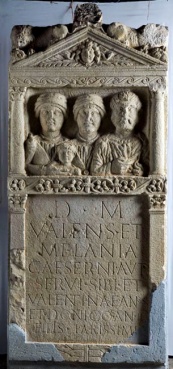 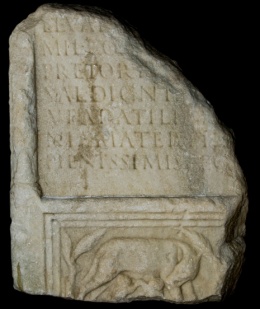 ONLY PICTURE : 34

      13/11  portrait                                     21 accessory picture
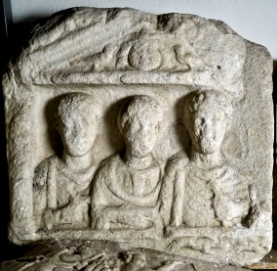 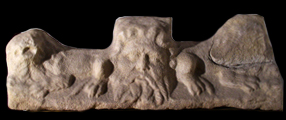 3.  ONLY EPITAPH: 33/18
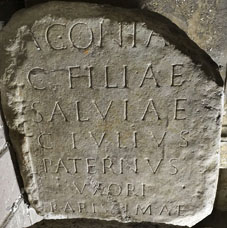 THE STELE OF C(A)ENIUS
 
                  Sisak, 2nd half of the 3rd c., Archaeological Museum in Zagreb
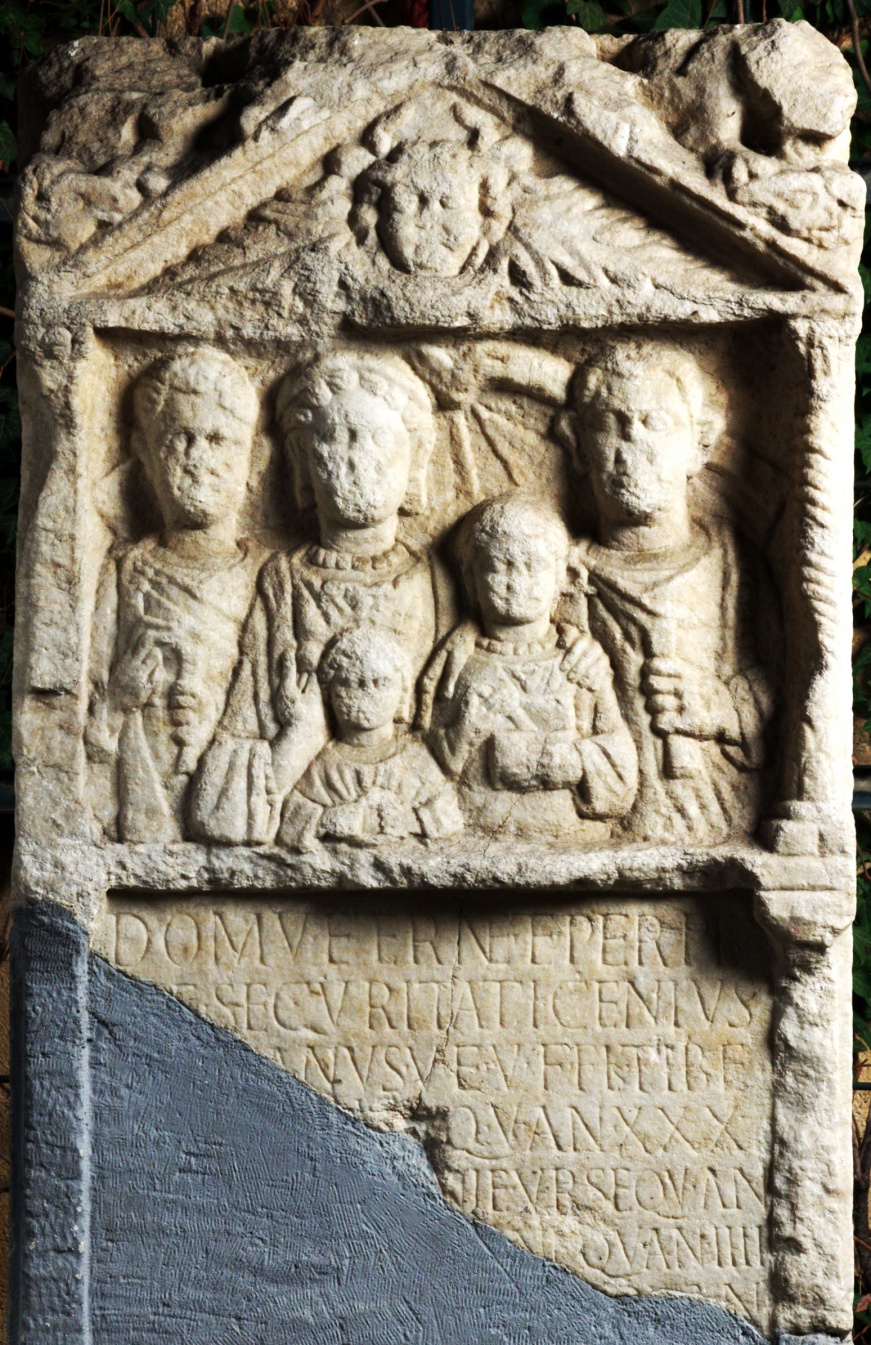 Domu (!) aetern(a)e et perpe-
   [t]u(a)e securitati C(a)enius
   [---]ianus v(ir) e(gregius) v(ivus) f(ecit) Fl(avio) Tibe-
   [rian]i[co?] q(ui) v(ixit) an(nos) XXX-
5 [---]ni (a)e Urs(a)e q(uae) v(ixit) an(nos)-
  [---]ne q(uae) v(ixit) an(nos) IIII
  [---] q(uae) v(ixit) an(nos)
  [------


To  the eternal home and lasting  security.
C(a)enius (? ianus), vir egregius, erected (this 
monument) while still alive for 30-year (or more) old Flavius Tibe(rianicus?), to Ursa, who lived …, 
… who lived 4 years … who lived …
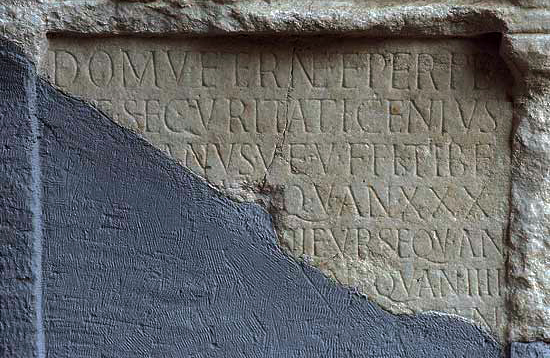 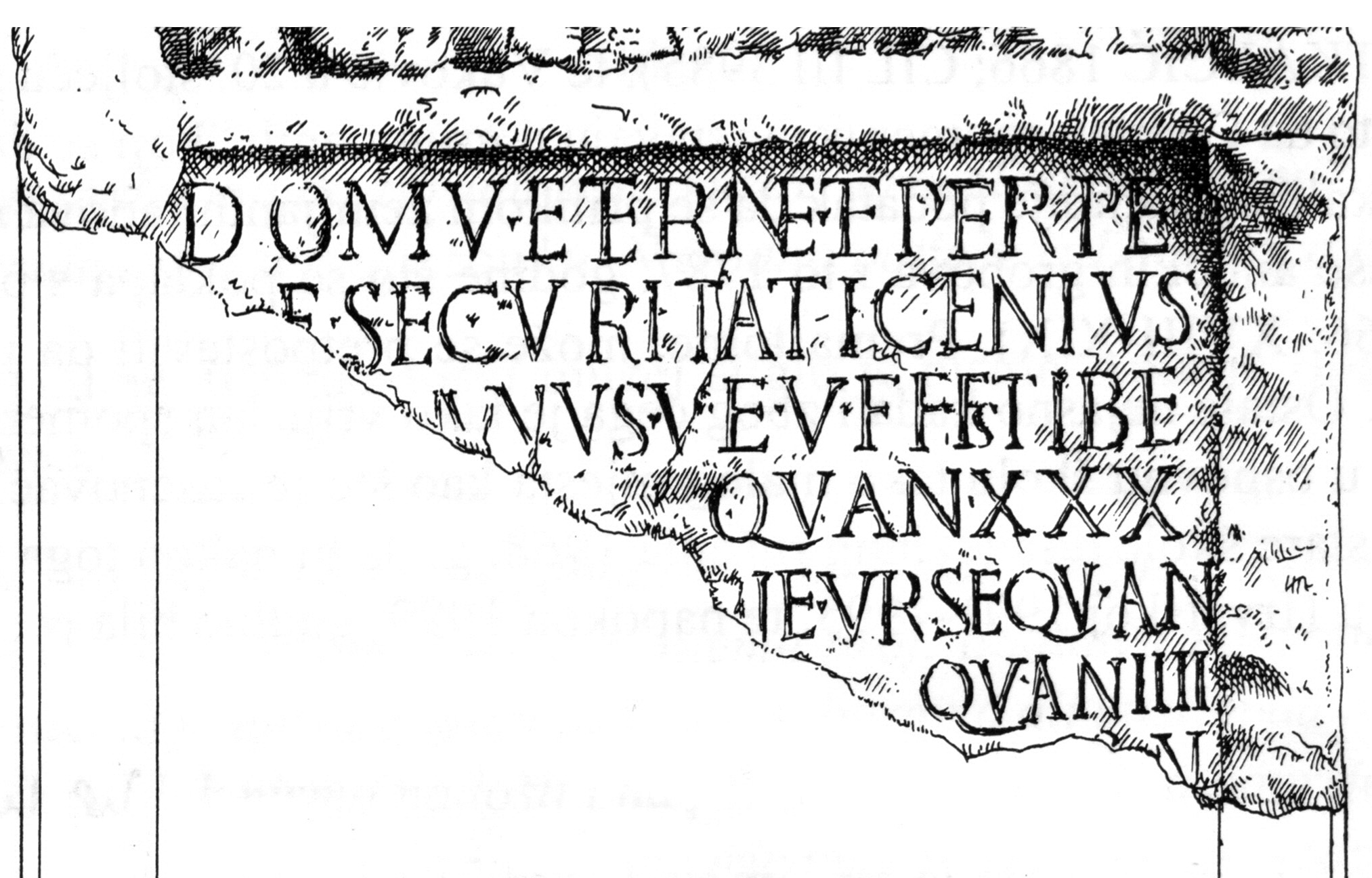 ?????
R I A N I C O
RIANO•VE •
V I I I I • CEN
Tibe-     Tiberianicus, Tiberianus, Tiberinus, Tiberius, Tibeurnus
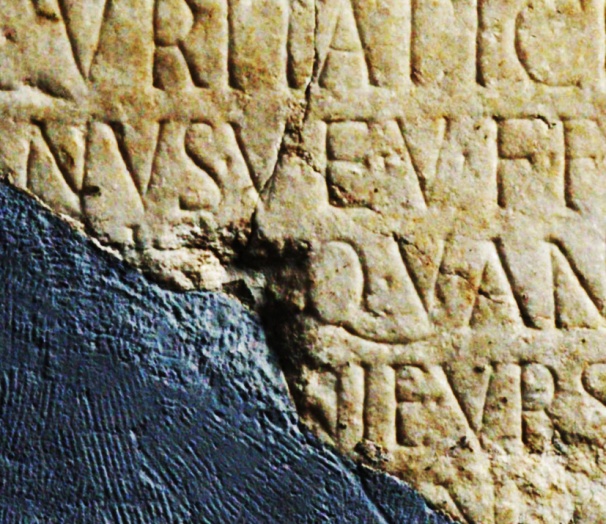 Tibe/rino  or Tibe/riano v(iro) e(gregio)
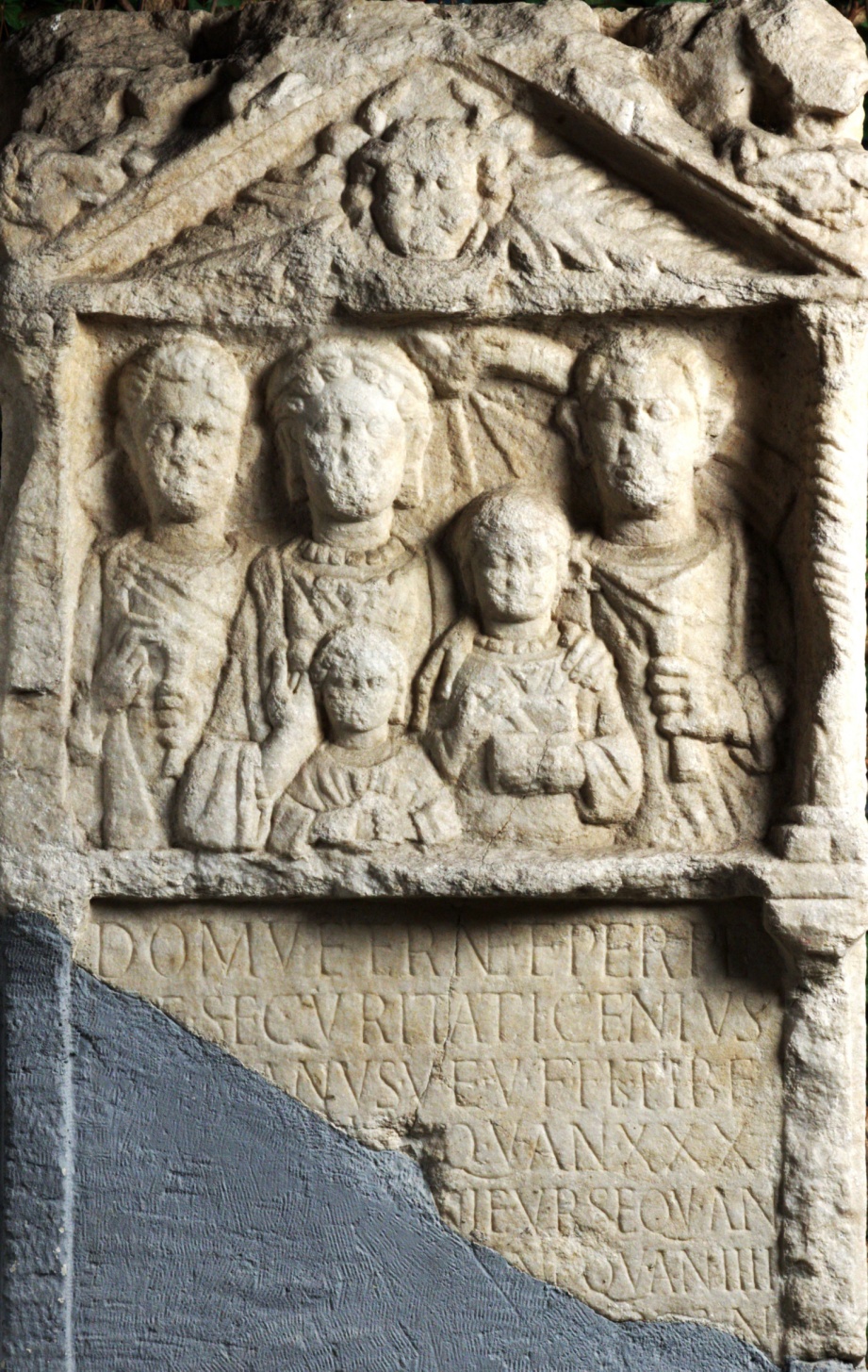 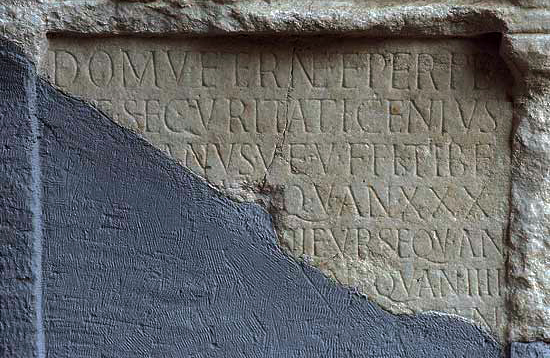 1
2
3
4
X X X ……….
5
6
F L●C A M P A N I L L E●QV●
7
8
Ursa: XXXII – XXXVI …..
Antoniana, Calendiola, Felicissima …
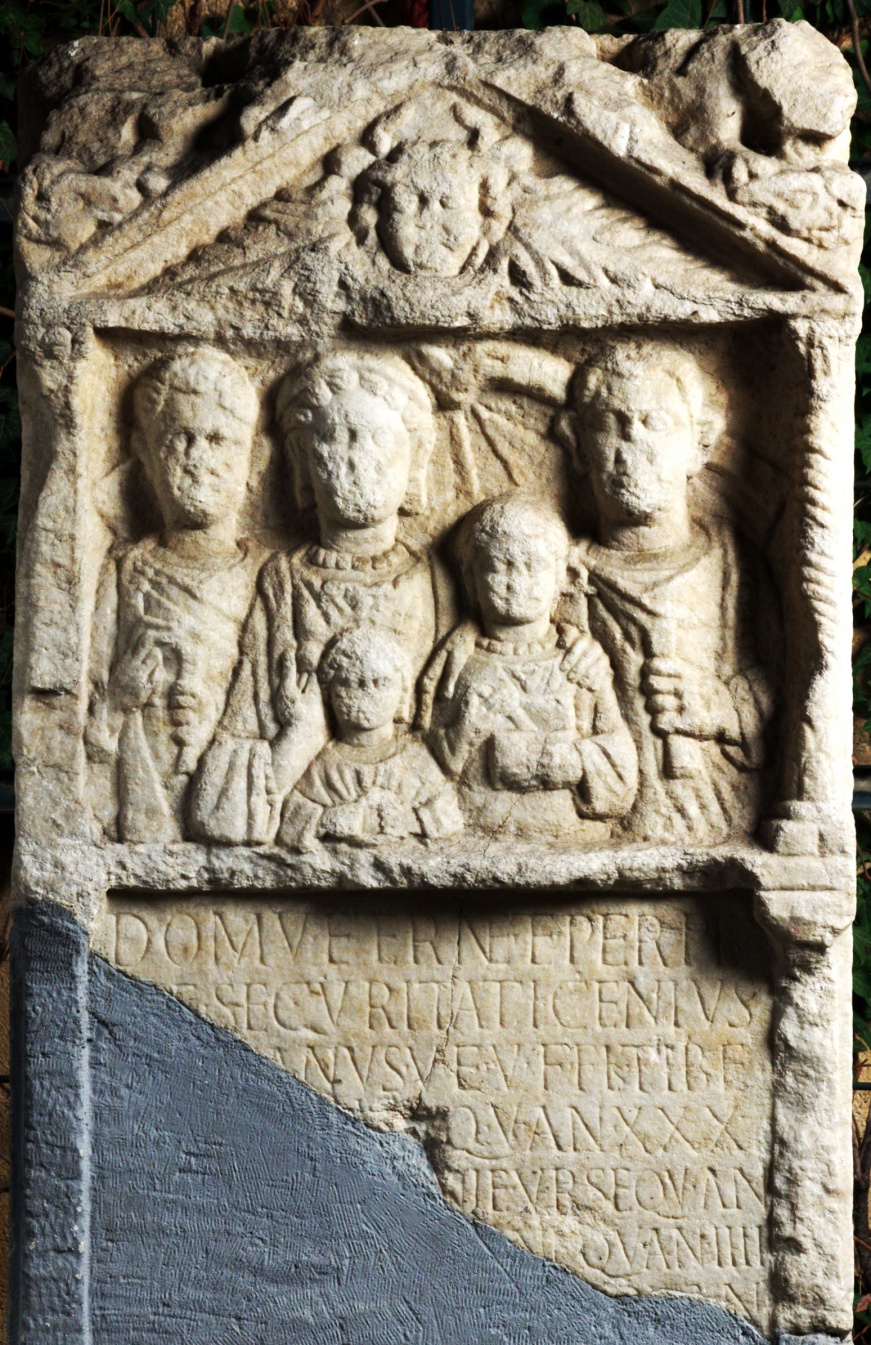 Was Caenius meant to be buried
     in the Flavii family’s grave?




If not, why was he depicted in the    
             family portrait?
V(ivus) F(ecit)  vs. V(ivus) F(ecit) S(ibi)

     V(ivus) F(ecit) vs. F(ieri) I(ussit)
THANK YOU FOR YOUR ATTENTION!